Морфологія
Лекція 3
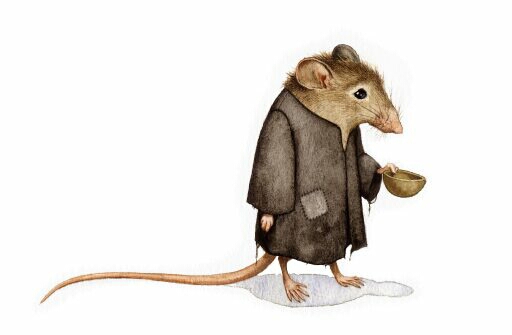 church mouse 
churchman
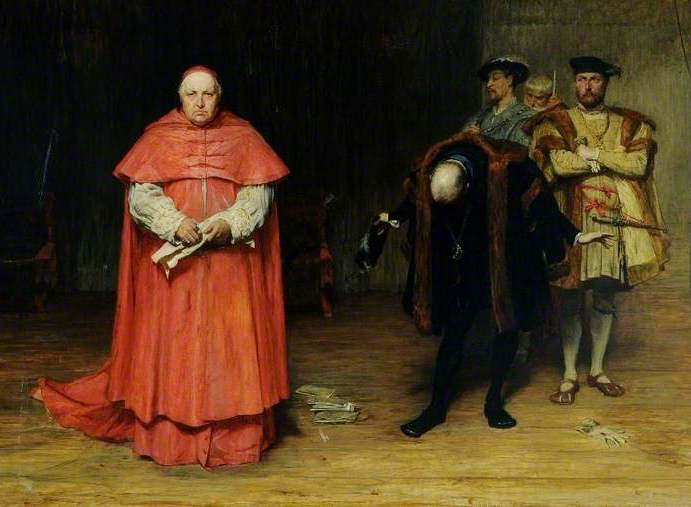 The  farmer  kills  the  duck.

The hairy farmer always kills all the old ducks.

Cлово – це мінімальна вільна форма.
В юпікській мові ескімосько-алеутської мовної родини (Аляска) слово може відповідати англійському реченню:
kaipiallrulliniuk  «ці двоє були очевидно дуже голодними»
kai-           -pia-   -llru-       -llini-        -u-     -k
бути голодним   дуже    минулий час  очевидно  твердження    вони двоє
Аломорфи – позиційні варіанти морфем
kill-s                 /z/
take-s              /s/
touch-es         /iz/

kiss-ed            /t/
kill-ed             /d/
patt-ed          /id/
Додаткова дистрибуція:
a  /ǝ/ -----------------------------------------an /æn/ 
Вільне варіювання:
exit /ɛgzit/ ----/ɛksit/
off /ɔ:f/ --------/ɒf/
un-wise-ly
Морф — конкретний лінійний представник морфеми, узагальненої абстрактної одиниці мови, один із формальних її різновидів, що встановлюється при поділі текстового слова.

Морфема --- морф --- аломорф
Вільні та зв’язані морфеми
The   farmer  kills   the   duck.
Зв’язані морфеми
префікс
суфікс                 АФІКСИ
інфікс
В тагальській мові на Філіппінах: 
інфікс –in- зі значенням минулого часу:
ib-in-igay  «дав» / ibigay «давати».
Морфема може мати вільний та зв’язаний аломорфи:
not має вільну форму /nɒt/ 
та зв’язану форму /nt/: 
he is not going
he isn’t going
Лексичні морфеми
ВІЛЬНІ
англ. farm, kill, happy, book
укр. рід, стіл, дар
ЗВ’ЯЗАНІ
корені: відняти, підняти, розняти 
дериваційні афікси:
bake+-er = baker
boil+ -er= boiler
-ish:  childish
-ic: alcoholic
-ful: tearful
-ly: precisely
Корінь + дериваційний афікс = основа слова
help + -ful = helpful + un- = unhelpful + -ness = unhelpfulness
Граматичні морфеми
ВІЛЬНІ: 
службові слова – сполучники, прийменники, артиклі: and, but, by, in, on, not, the, a тощо
ЗВ’ЯЗАНІ (флексії, формоутворюючі афікси)
serv-i              cōnsul-em                      audi-unt
раб-наз. мн.  консул – знах. одн.     чути-тепер.час 3 ос. мн.
«Раби чують консула»
Граматичні морфеми
cōnsul                      serv-ōs                audi-t
консул- наз. одн.   раб-знах. мн      чути-тепер. час 3 ос. одн.
 «Консул чує рабів»
Клітики
I’ve              
I’m             
the king of England’s
Три типи зв'язаних морфем
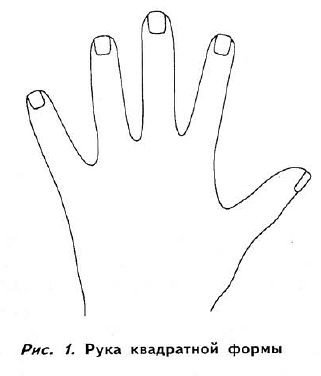 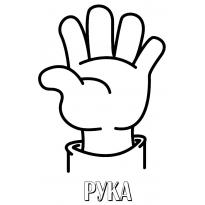 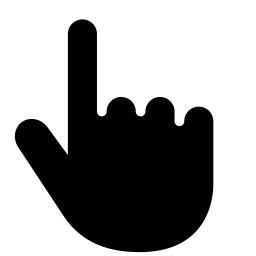 флексія 
(словозмінний, формоутворюючий афікс)

дериваційний 
(словотвірний) афікс


клітика
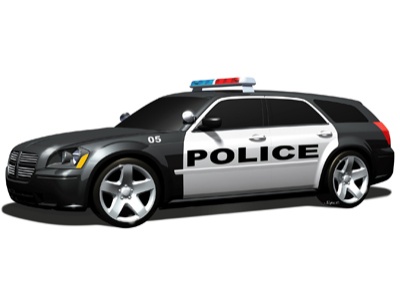 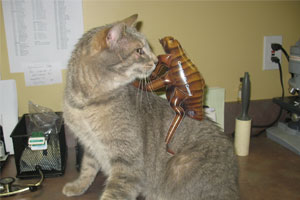 Підсумкова таблиця видів морфем